EDIA as a % of Construction Cost
6/4/2012
EDIA by SC Sites
EDIA as a % of Construction Cost
6/4/2012
EDIA by Complexity
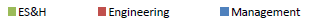 Projects with TPC of $100M or greater
Mostly building constructions or renovations
Mostly MIE projects
6/4/2012
EDIA by Complexity by Programs
EDIA as a % of Construction Cost
Complex—Projects with TPC of $100M or greater           Moderate—Consists of mostly MIE projects           Not Complex—Mostly building constructions or renovations
6/4/2012
EDIA by Complexity by Sites
Complex—Projects with TPC of $100M or greater           Moderate—Consists of mostly MIE projects           Not Complex—Mostly building constructions or renovations
6/4/2012